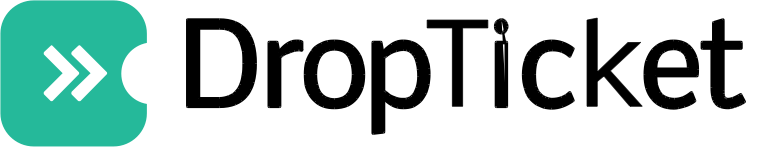 L’app per i tuoi biglietti di sosta, trasporti e parchi divertimento
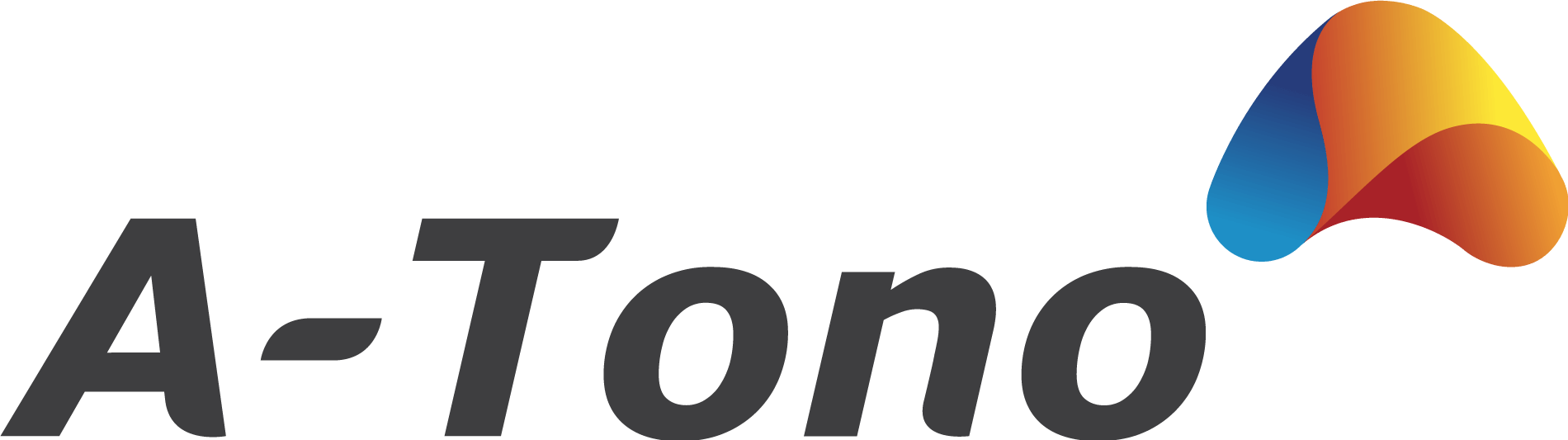 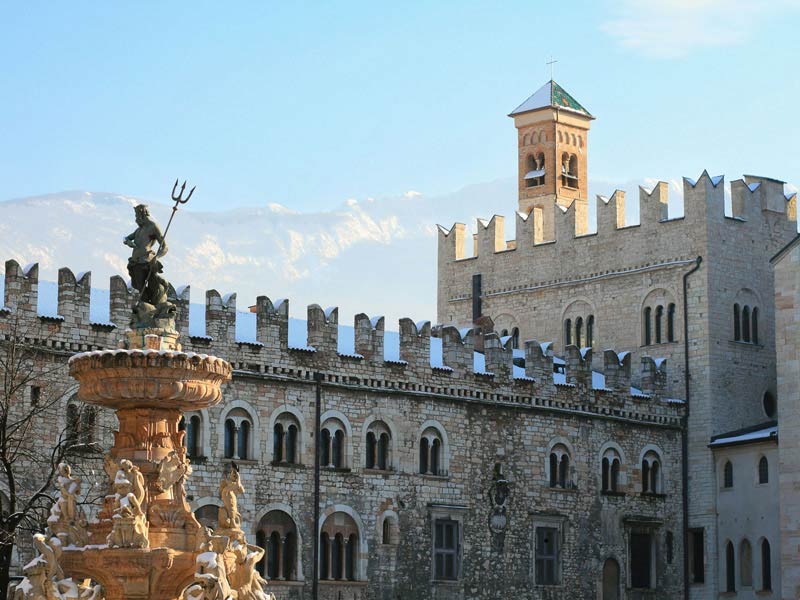 A bordo con Trentino Trasporti e Trenitalia
BIGLIETTI DIGITALI 
URBANI ED EXTRAURBANI

Trento
Alto Garda
Pergine
Rovereto
Ferrovia Trento-Malè-Mezzana
Ferrovia della Valsugana 
Ferrovia del Brennero su treni Trenitalia tra Borghetto e Ora
SCONTO
10%
Scegliere DropTicket conviene
Nessuna registrazione
Risparmio
di tempo
Nessun costo extra
per il servizio
Come funziona il servizio
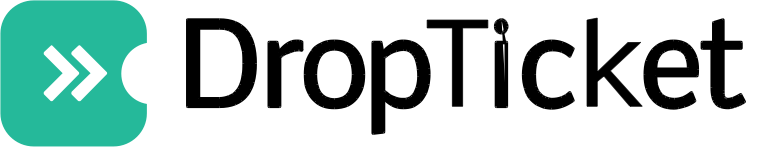 Scarica l’app
Attiva la geolocalizzazione
Acquista il biglietto desiderato con carta di credito e DropPay
Convalida a bordo con QR Code o NFC
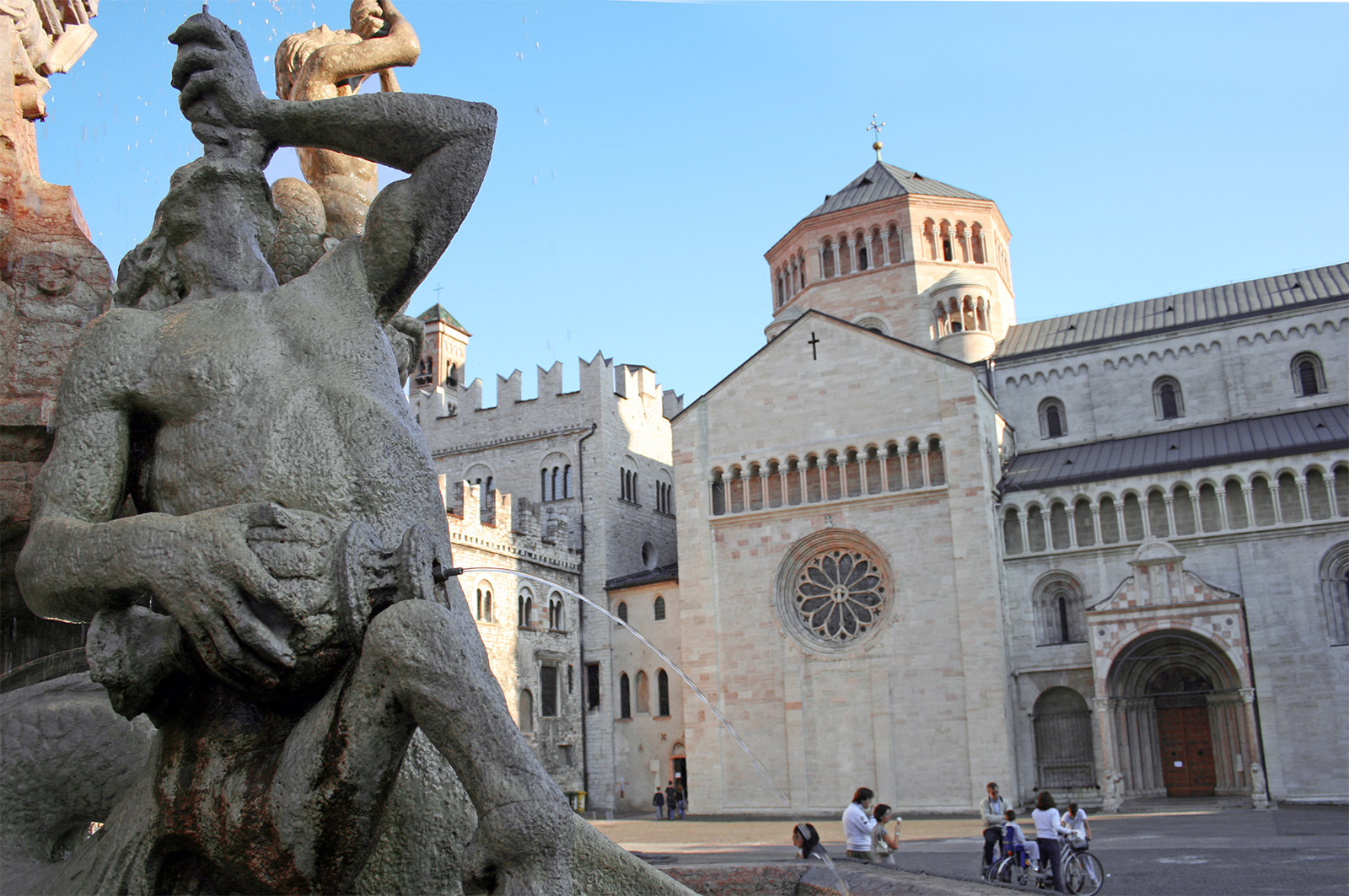 Scarica DropTicket
Acquista anche da web
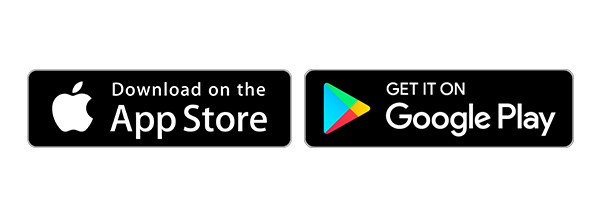 shop.dropticket.it